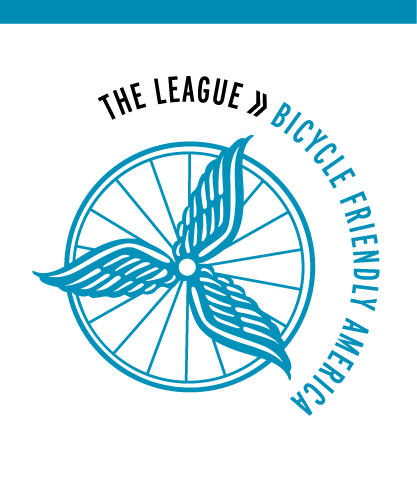 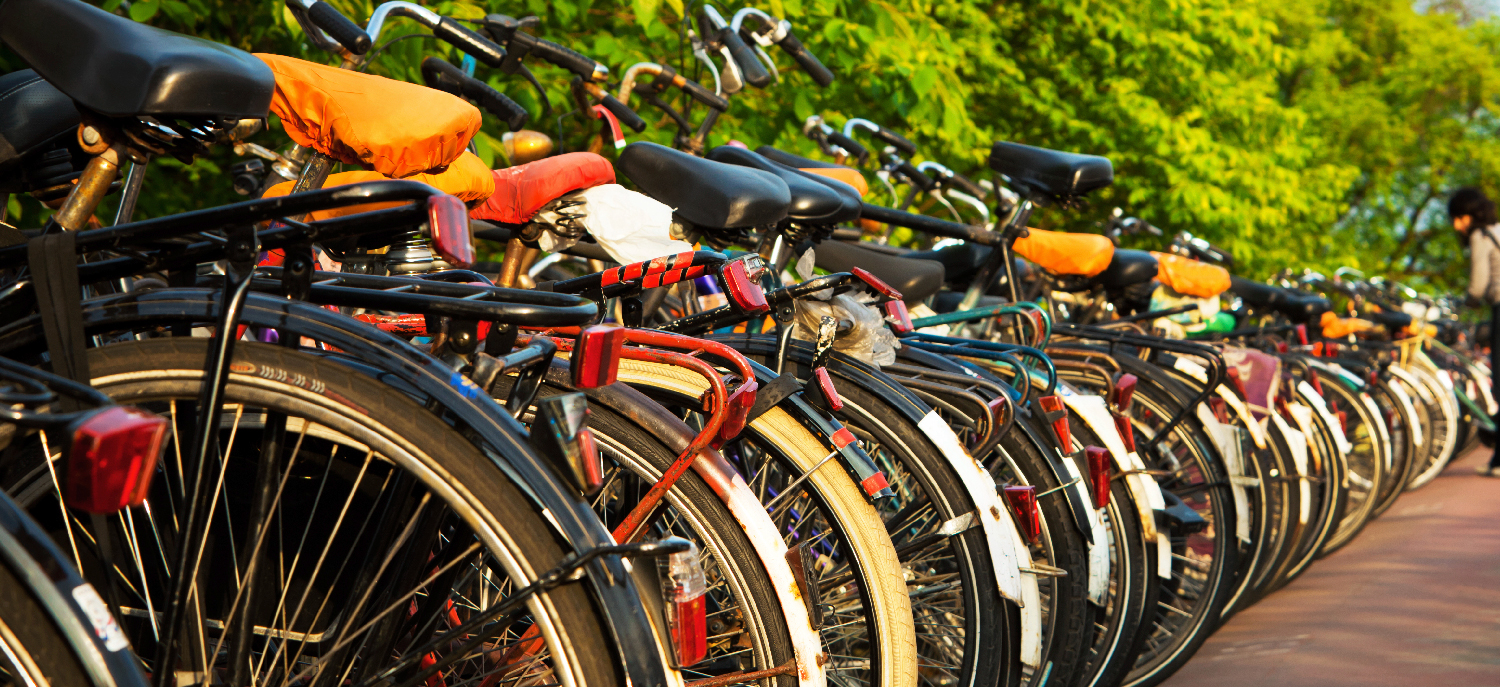 Creating a bicycle friendly community
[Insert name, affiliation and date]
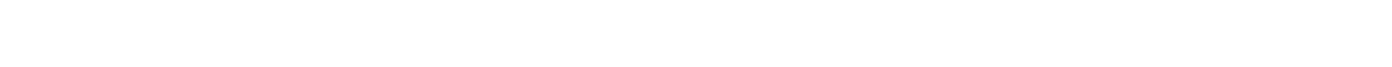 [Speaker Notes: [Thank your audience for coming and introduce yourself.] 

The Bicycle Friendly Community program is a program of the League of American Bicyclists and I am here to assist to get the most out of the program.]
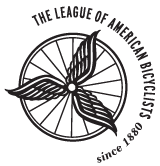 ABOUT THE LEAGUE
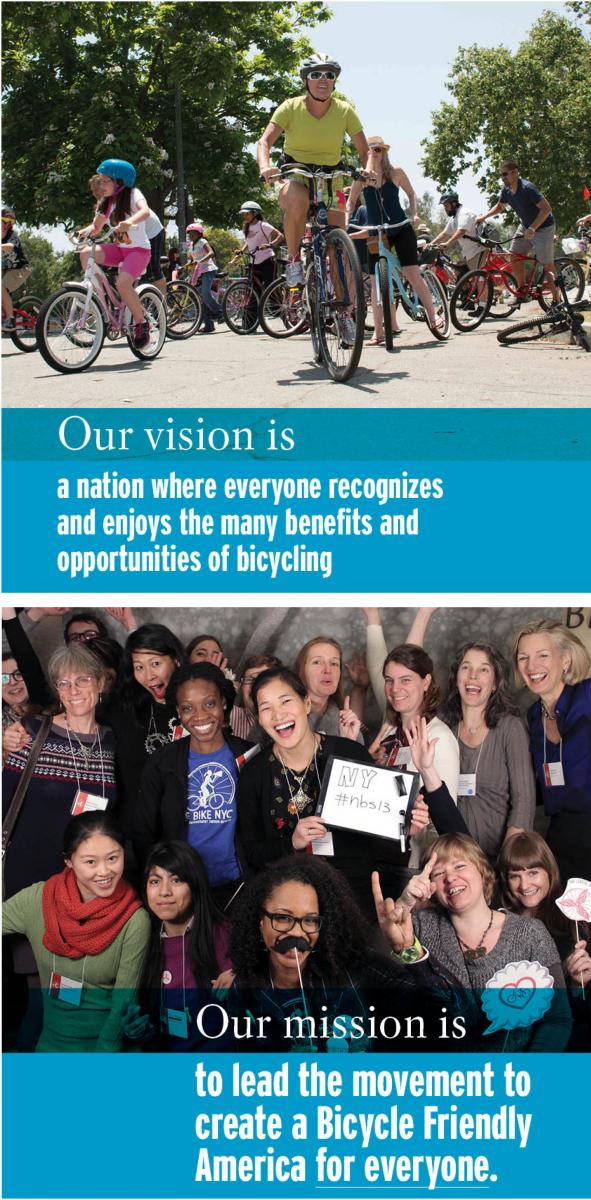 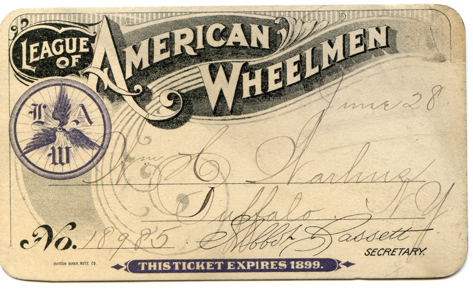 [Speaker Notes: The League was founded in 1880 and had big wins early to get the first paved roads for bicyclists. Today, the League continues to make biking better. Its mission is to lead the movement to create a Bicycle Friendly America for everyone. As leaders, the League’s commitment is to listen and learn, define standards and share best practices to engage diverse communities and build a powerful, unified voice for change.]
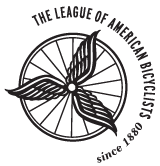 Providing a Roadmap for a Bicycle Friendly America
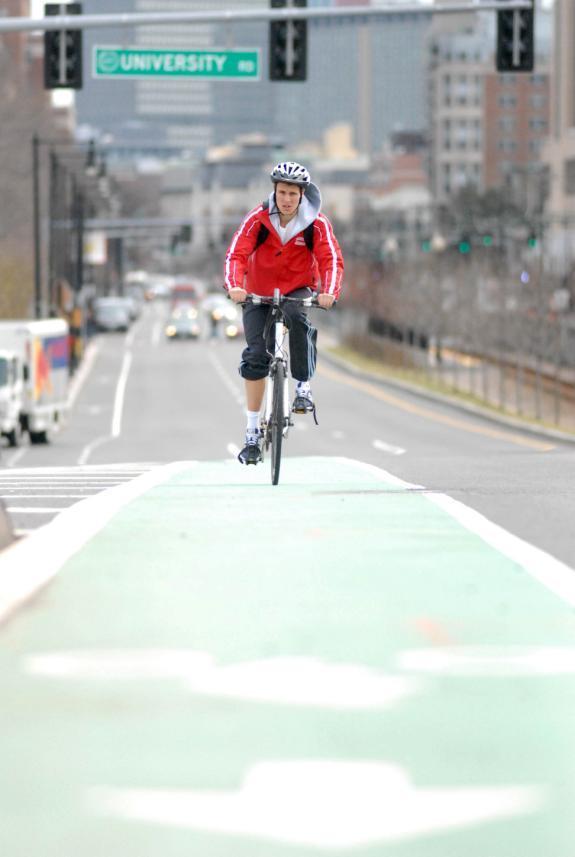 Setting targets and options for any place
Benchmarking
Facilitates partnership between advocates & decision makers
Hands-on assistance from staff
Award designation and media promotion
[Speaker Notes: The Bicycle Friendly America program is a key component of the League. At all times it is meant to be a positive tool – it is provides a roadmap to transform states, communities, businesses and universities. Each program provides a broad menu of options for taking action through the free online applications, resource libraries and hands-on assistance from program staff..]
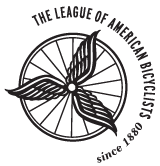 Where people want to live, work, and visit
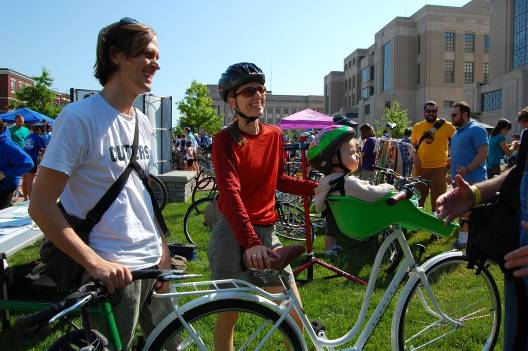 BFCs always on best places to live, work, study and retire lists.  (6 in US News’ latest Top 10)

Mercer Int’l Quality of Life Ranking: 7 of 8 U.S. cities are BFCs

Forbes – Healthiest Cities : 15 of top 20 are BFCs

Businessweek Best Places to Ride out the Recession 17 of 20 are BFCs
[Speaker Notes: It is important to say that all of this is not a special interest. Creating more opportunities for bicycling is a simple solution to many of the challenges we face as a nation – from improving personal and environmental health, to building vibrant and robust local economies. 

Bicycle Friendly Communities always top the lists of best places to live, work, visit, retire and study from Forbes and Newsweek to the international rankings of city quality of life. In addition, these cities have been recognized for their economic sustainability through the recession. Businessweek - top 20 cities to ride out a recession, 17 are BFCs.]
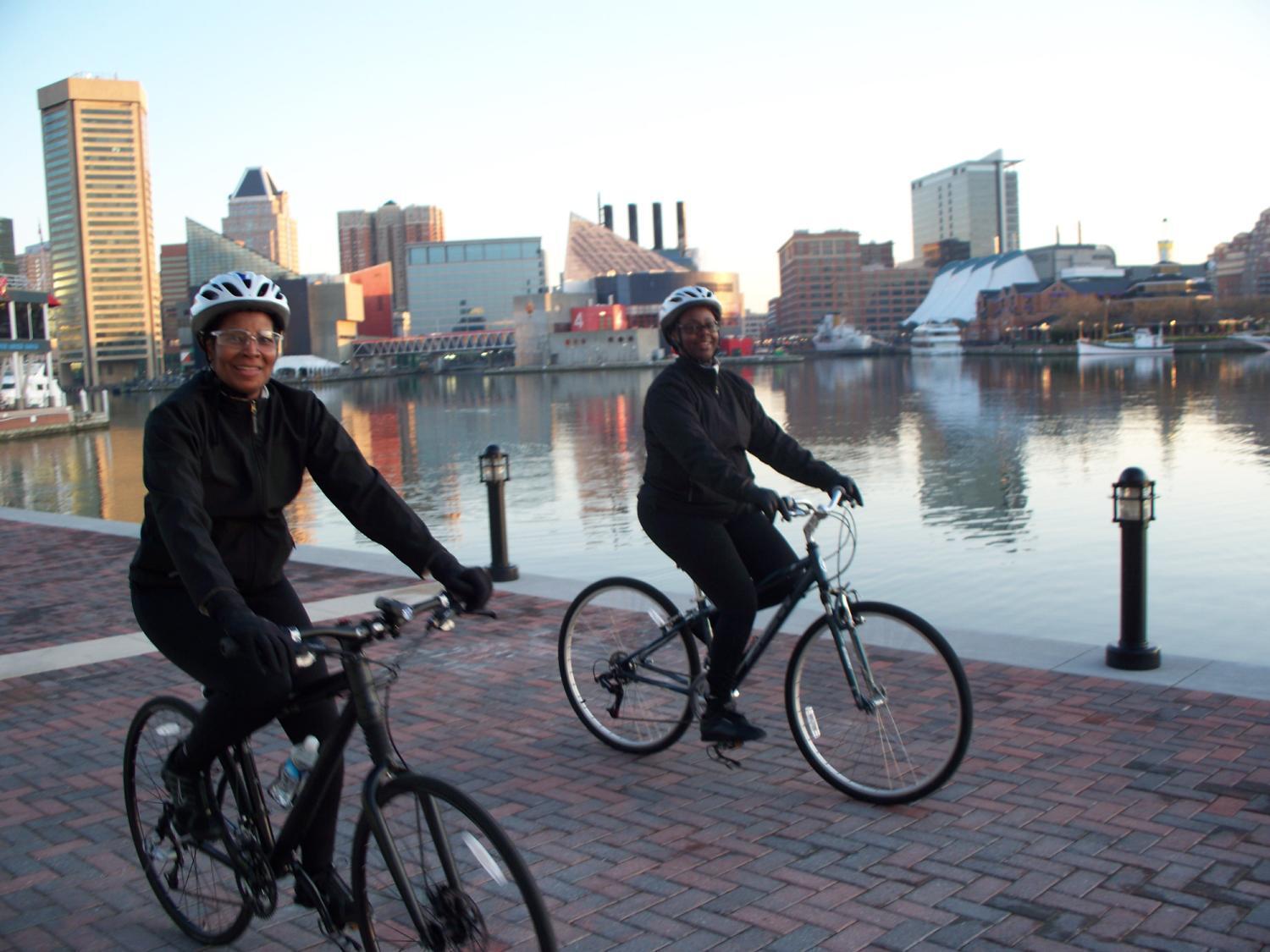 [Speaker Notes: And a big part of their high quality of life comes with making bicycling an easier, more comfortable option for people to get to where they want to go or recreate by bike. It works and the proof is in cities across the country. 

(Photo: Baltimore - Bronze BFC where bicycle commuting has doubled in the last 10 years)]
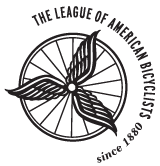 Smart leaders are answering the demand
Indianapolis, IN
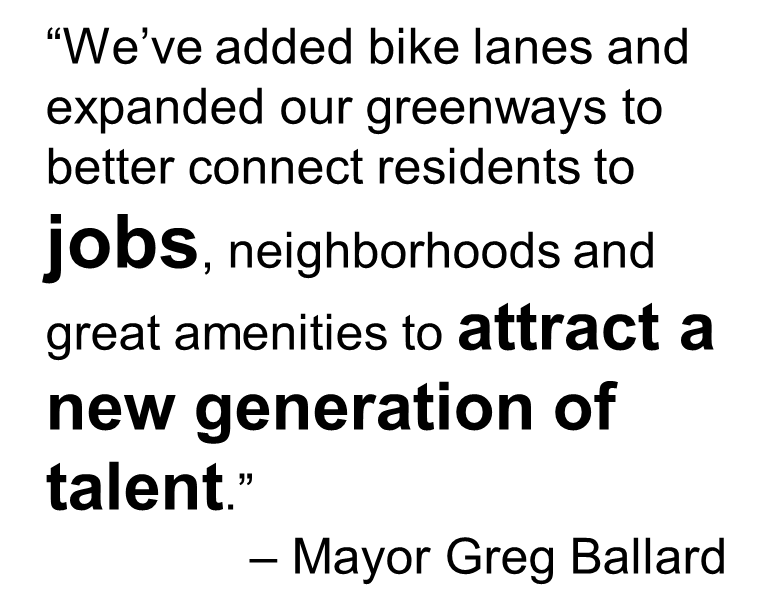 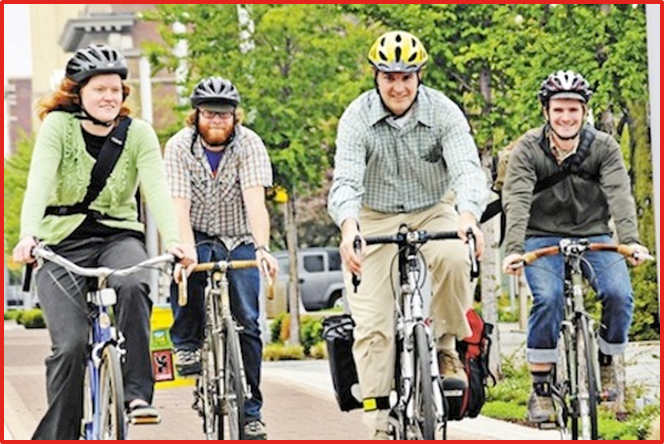 Photo: Mark Lee
[Speaker Notes: Bicycling is more than a practical, cost-effective solution to many municipal challenges. It’s an opportunity to make your community a vibrant destination for residents and visitors — a place where people don’t just live and work, but thrive.

Community leaders like Mayor Ballard from Indianapolis see building a Bicycle Friendly Community as a way to attract and keep talented people.]
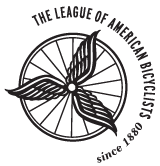 What is the bfc program
Started in 1996 with the BFC  program

Updated program in 2002

5 Award levels: Diamond,     Platinum, Gold, Silver and Bronze

Program recognizes communities    for bicycle friendliness and     provides roadmap and assistance      to become better
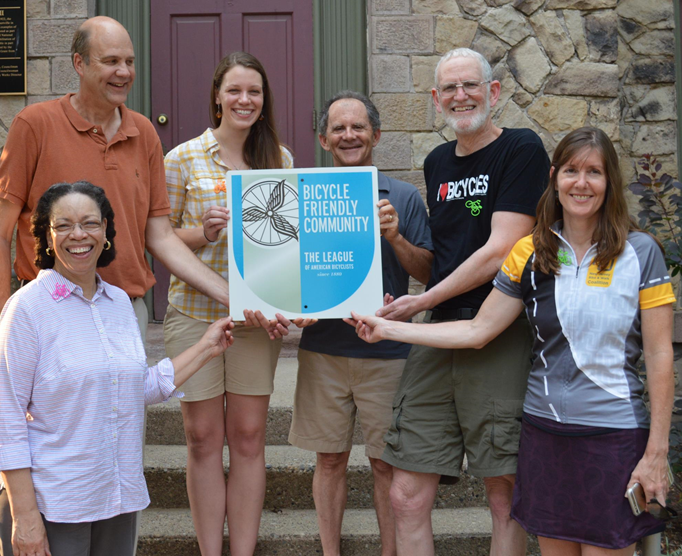 [Speaker Notes: The League has run a BFC program for 10 years– at first in the 1990s with relatively easy criteria for communities to meet. 

In 2002 the program was overhauled and a new, more rigorous application and review process was initiated. One important change was the creation of a four tiered award system – created with the intent of encouraging communities to continually improve. A fifth award level – Diamond – was added in 2012.

(Photo: Lambertville, NJ - Bronze BFC)]
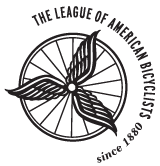 Application criteria
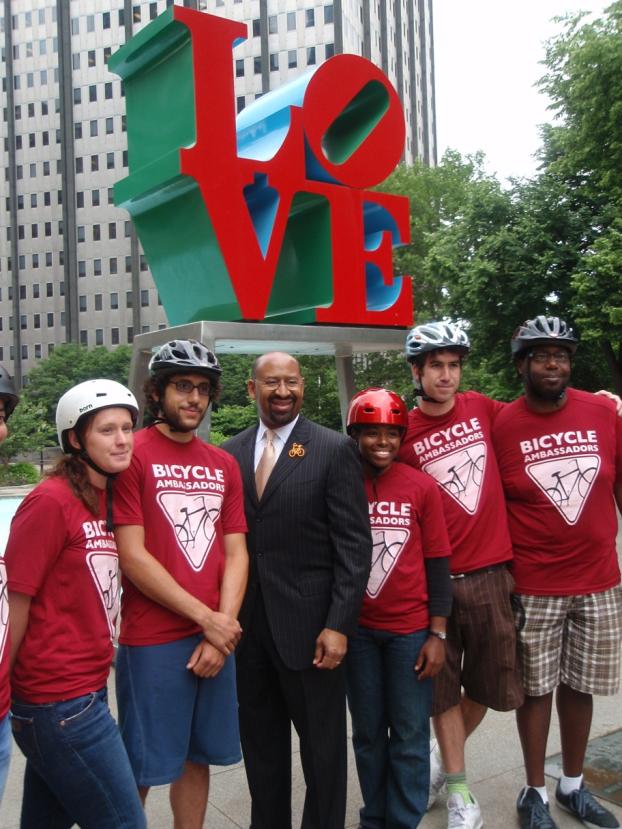 Engineering
Education
Encouragement
Enforcement
Evaluation & Planning

Online application
bikeleague.org/community
[Speaker Notes: The free, online application form asks a series of about a dozen questions in each of five major areas of bicycle policy and programs. The application provides a menu of options for any community to better welcome and accommodate bicycling. Communities are encouraged to provide the most comprehensive approach to making bicycling a more comfortable and convenient option for citizens. To reach the higher levels of BFC designation, communities must score well across all five areas.

The five E’s are:
1. Engineering: Physical infrastructure and hardware to support cycling
2. Education: Programs that ensure the safety, comfort and convenience of cyclists and fellow road users
3. Encouragement: Incentives, promotions and opportunities that inspire and enable people to ride
4. Enforcement: Equitable laws and programs that ensure motorists and cyclists are held accountable
5. Evaluation: Processes that demonstrate a commitment to measuring results and planning for the future

(Photo: Philadelphia’s Mayor Nutter with city’s Bicycle Ambassadors)]
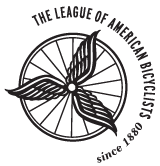 Application review
1,400+ applications 
reviewed

League staff review data provided by communities
Optional public survey distributed by communities and to League members has collected over 14,000 responses since the fall of 2016

400+ BFCs in 50 states
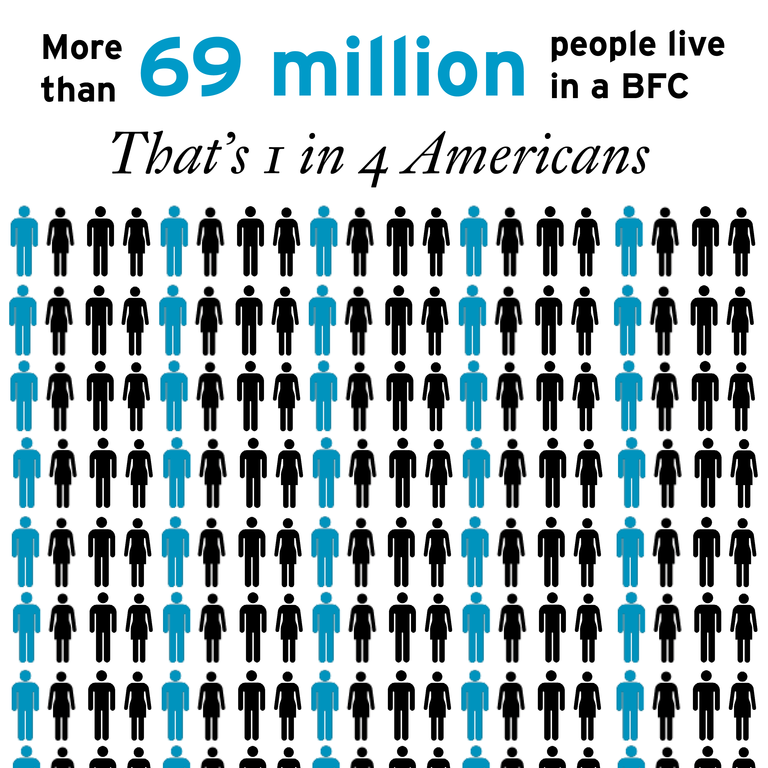 [Speaker Notes: The League has received over 1,400 applications and designated over 400 BFCs in 50 states. 
After a community submits the application and sends any appropriate supporting literature, the application is reviewed three ways:
League staff review the applications internally, and
Local cyclists – League members, LCIs, shop owners, advocacy group leaders, club leaders etc., are asked to comment on the application and provide their perspective on the bicycle-friendliness of the community. 
This last stage of the review is important to us, and local reviewers have definitely had an impact on many of the awards – or lack of awards.]
Building for bicycling works
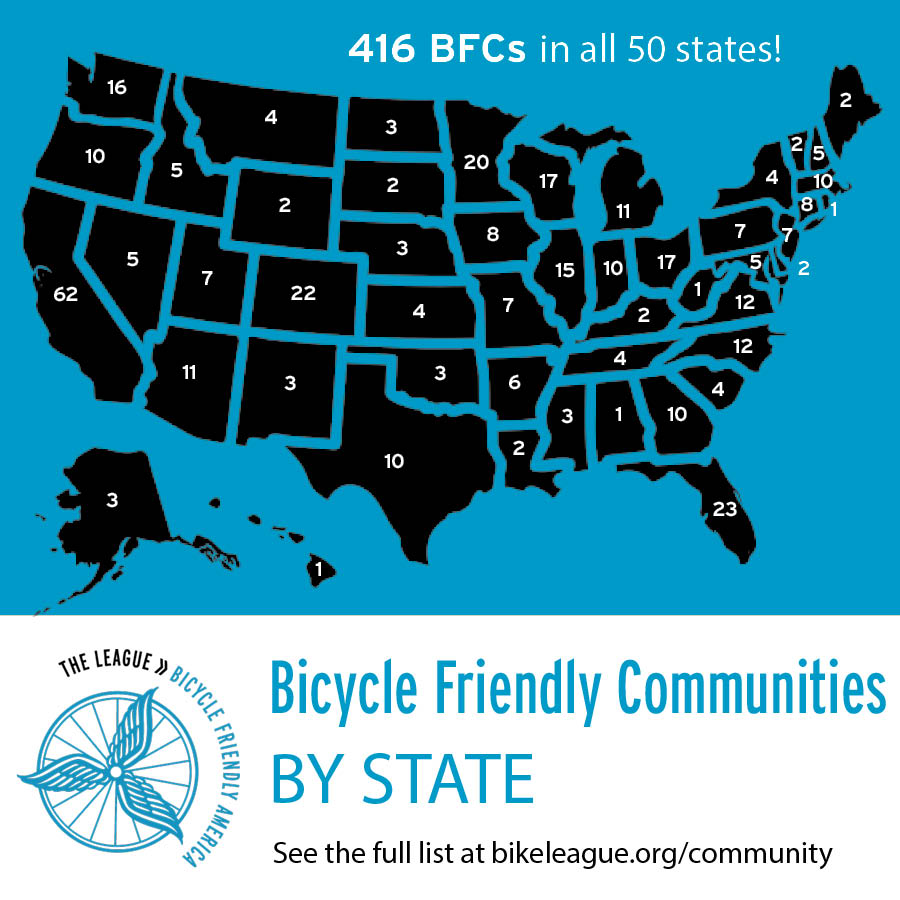 [Speaker Notes: Investing in bicycling works! Between 2000-2015 , the average American city has seen a 60% growth in bicycle commuting – Bicycle Friendly Communities have seen over 100% growth. 

It’s not just in places like Portland, OR and Boulder, CO where this is happening. It’s happening in Baltimore, Indianapolis and Memphis as well.]
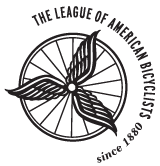 Benefits of applying
“We knew this recognition would be important to our civic and business leaders, and that the metrics set out in the League’s application would be important measures for us.”
- Allan Crawford, Bike Long Beach
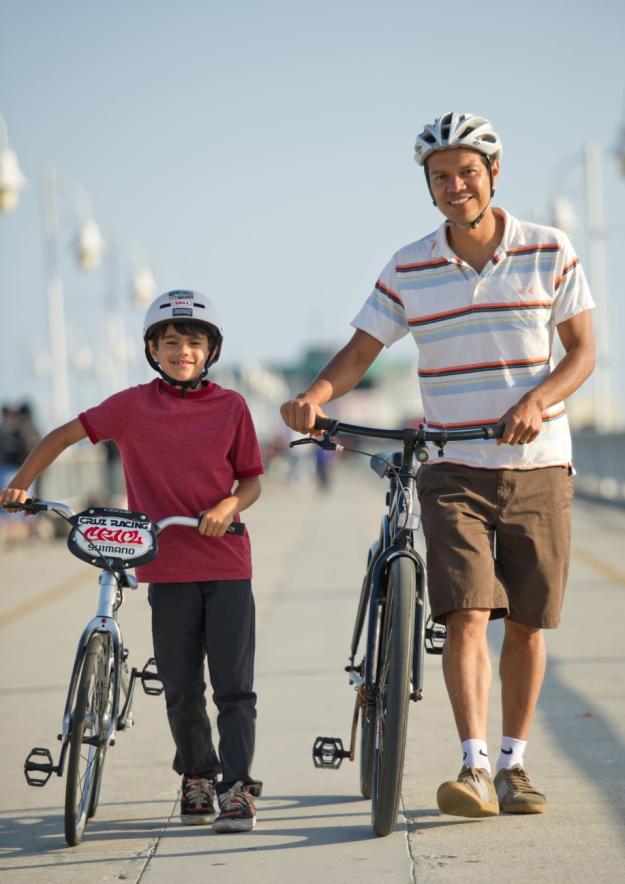 Photo:  Allan  Crawford
[Speaker Notes: Over and over, we hear how useful the program is for coordination, benchmarking and giving the deserved recognition to all of the people – from civic and business leaders to advocates and educators – for building a great bicycle-friendly community.]
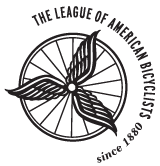 Get started
Go to: bikeleague.org/community

Review Getting Started Guide
Use BFC Scorecard for self-assessment 
Review the application and resources 
Coordinate with your local bicycle group(s)  and contact staff for assistance
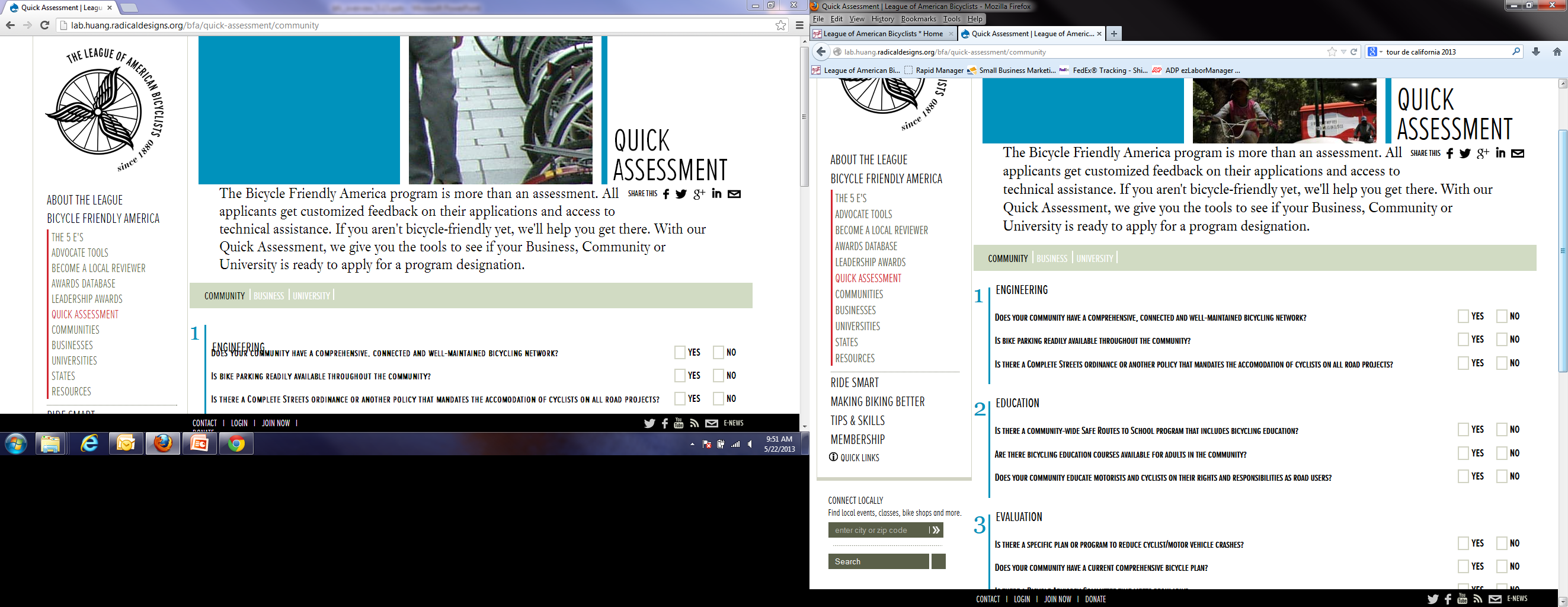 [Speaker Notes: The first step in the process is usually visiting bikeleague.org/community and review the Getting Started guide, application and resources, and use the BFC Scorecard to do a quick assessment of your community.

Your local advocacy group(s) and bike club(s) should be brought into the discussion of applying and of course, working to build a stronger bicycle-friendly community.]
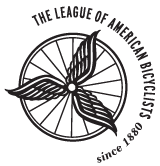 Online resource library
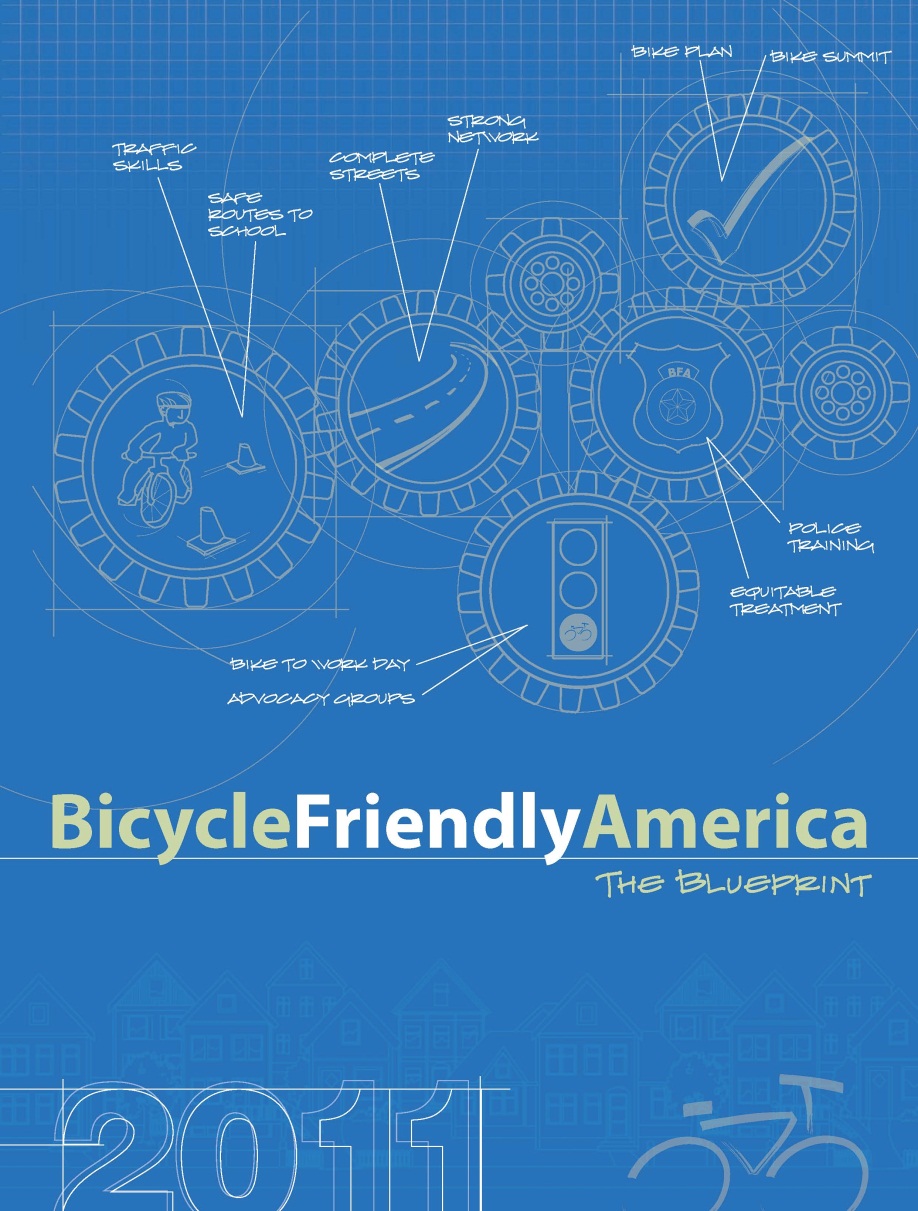 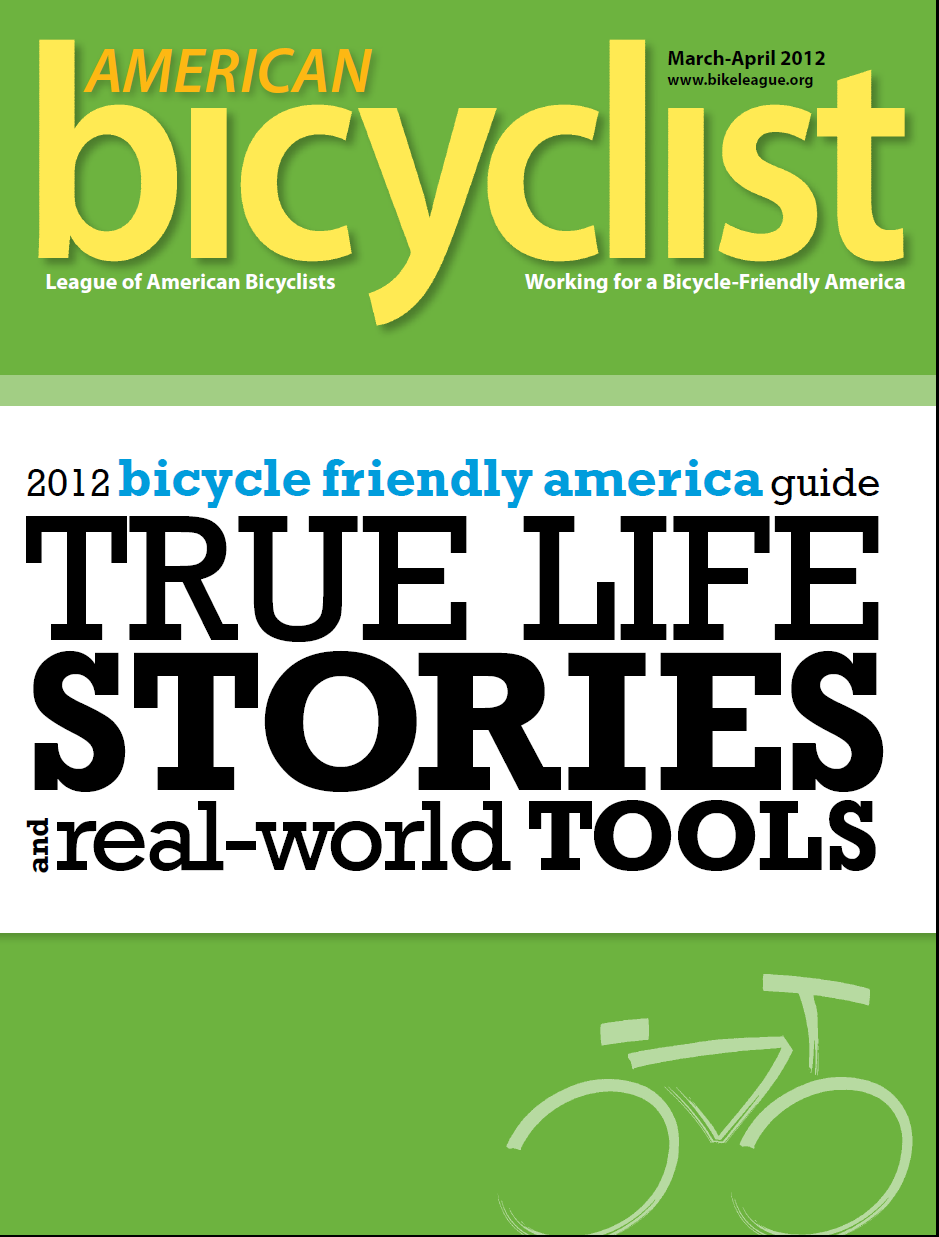 [Speaker Notes: The League’s online resources include best practices and success stories from colleges and universities of all shapes and sizes from every region of the country. The League’s Bicycle Friendly America program staff are available to answer your questions and help you through the process.]
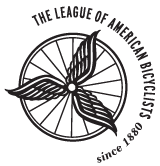 Bring the biking joy
[Speaker Notes: Biking is fun, liberating and good for you and your community. Building a bicycle-friendly community is not rocket science. It is being done in small towns and big cities with the same great results – happy people and vibrant communities.]
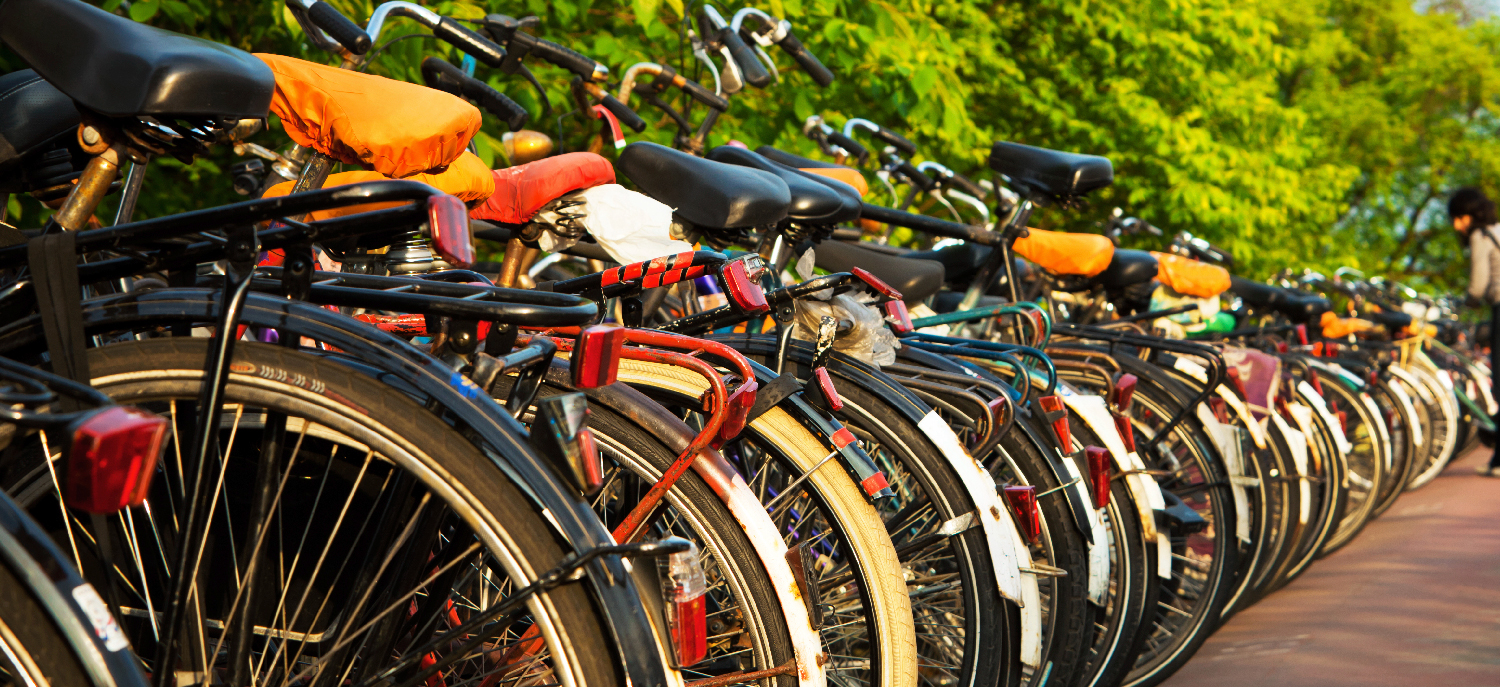 [Insert contact Info]
[Speaker Notes: Thank you.  

 [Take questions. For answers on more detailed questions ask them to consult the website or contact the League.]]
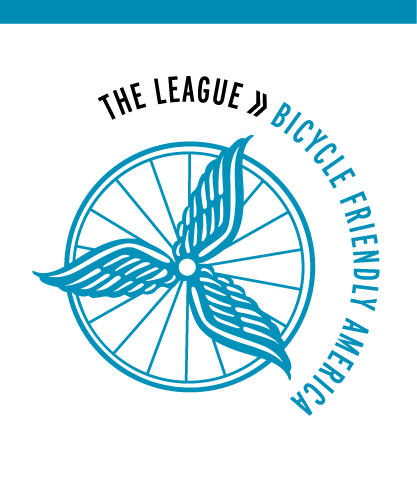 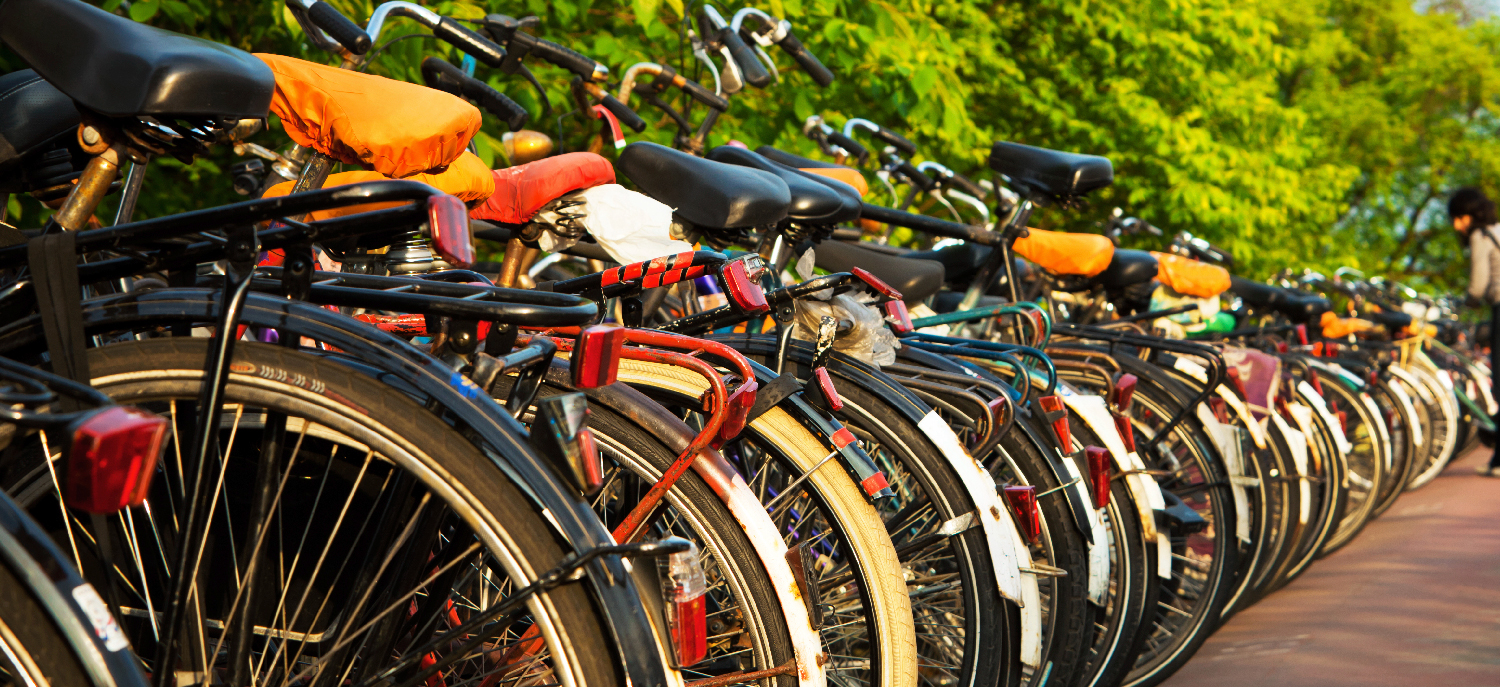 Text
Thank you!
1612 K STREET, NW, SUITE 1102
WASHINGTON, DC 20006
202.822.1333 | @BIKELEAGUE
WWW.BIKELEAGUE.ORG